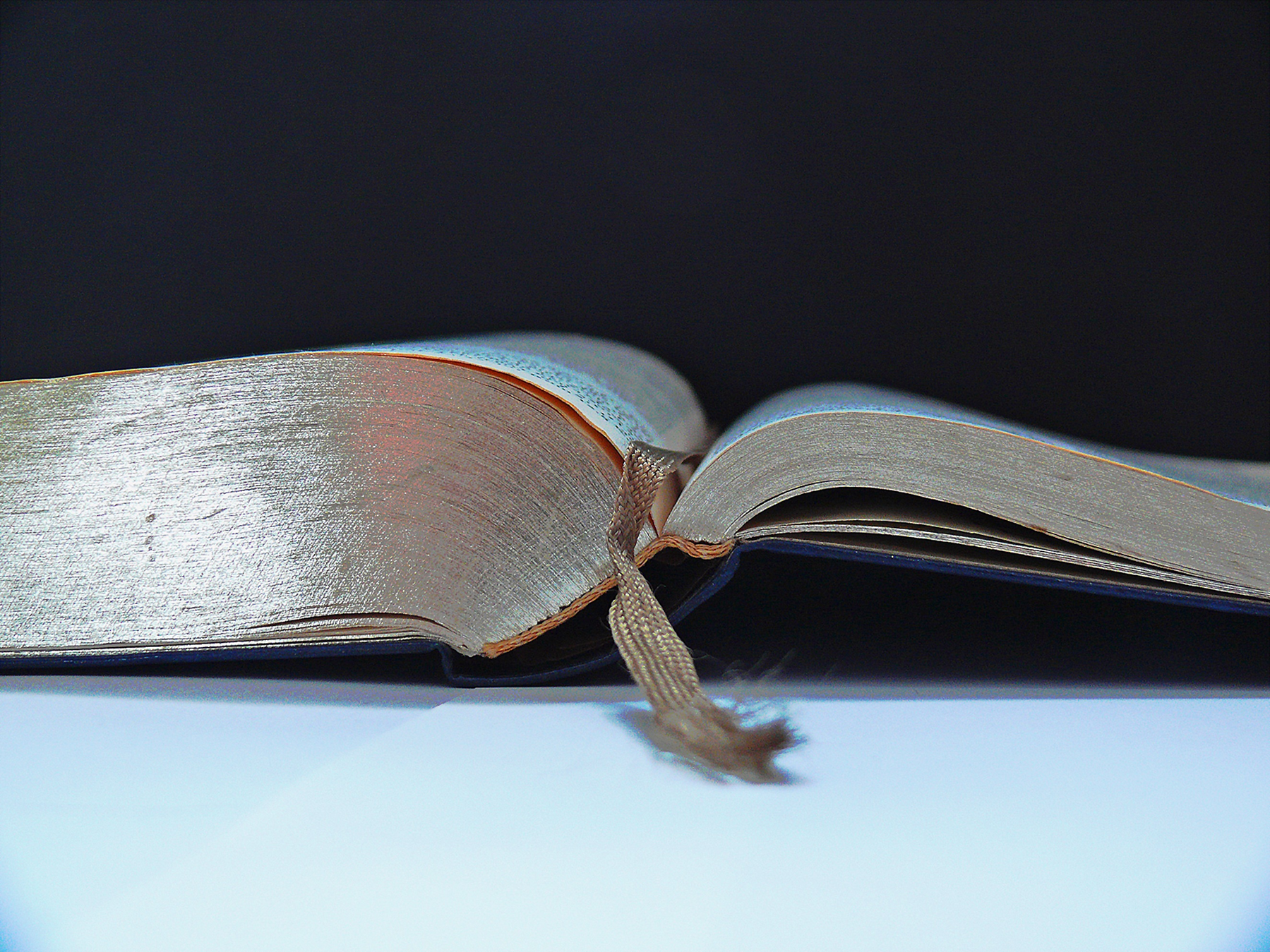 Nombre de La Iglesia





  Dirección 1	Domingos,   9:45am
  Dirección 2	                     y 11:00am
	  Miércoles, 7:30pm
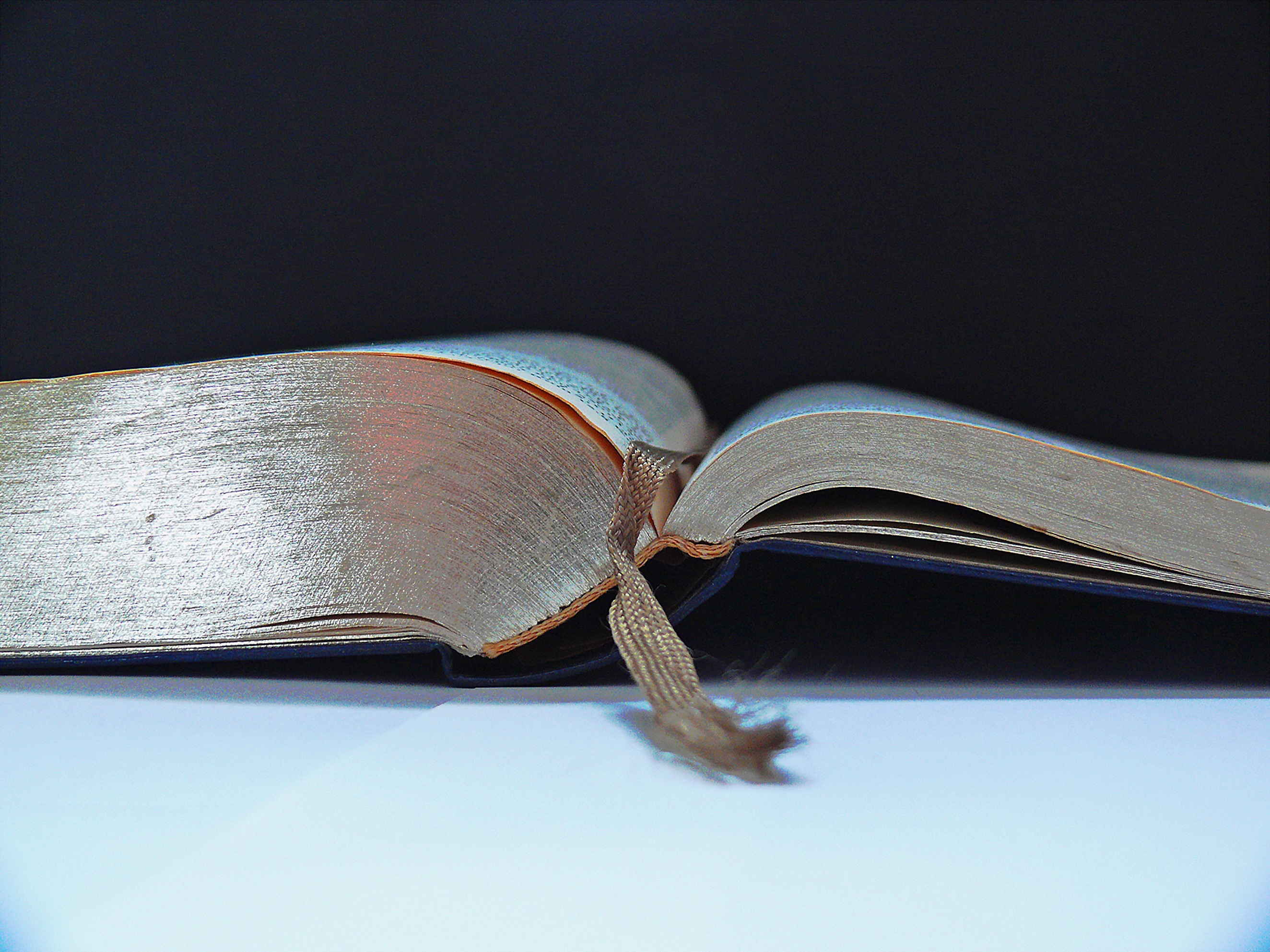 Nombre de la persona
Espacio para Código QR
Celular
Correo Electrónico
Dirección en la red: www…
Porque la paga del pecado es muerte, 
mas el regalo de Dios es vida eterna 
en Cristo Jesús Señor nuestro.

Romanos 6:23, La Biblia

For the wages of sin is death, 
but the gift of God is eternal life 
in Christ Jesús our Lord.

Romans 6:23, The Bible
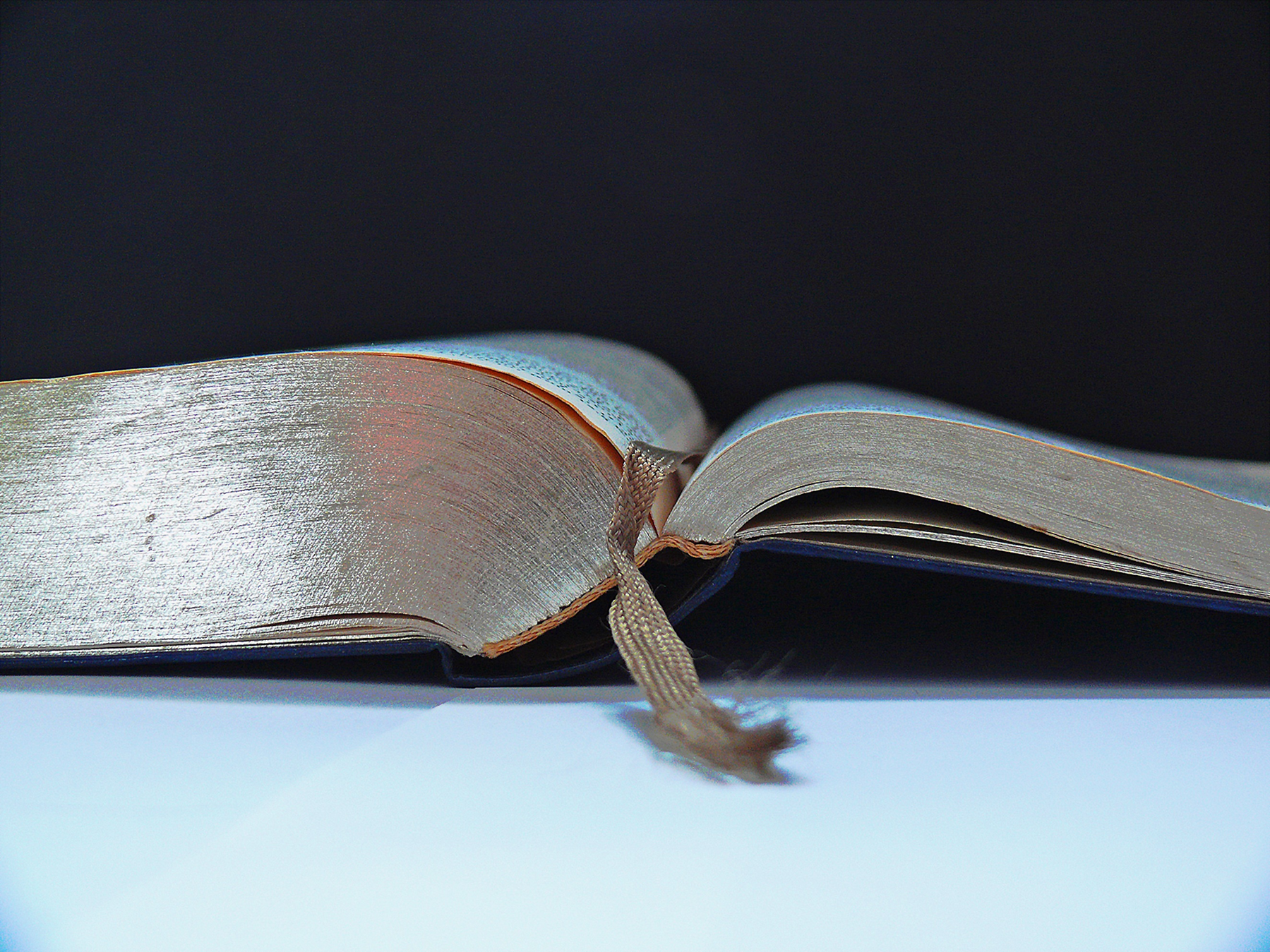 Porque de tal manera amó Dios al mundo, 
que ha dado a su Hijo unigénito, 
para que todo aquel que en él cree, 
no se pierda, mas tenga vida eterna.

Juan 3:16, La Biblia


For God so  loved the world, 
that He gave His only begotten son, 
that whosoever believes in Him, 
should not perish, but have everlasting life. 

John 3:16, The Bible